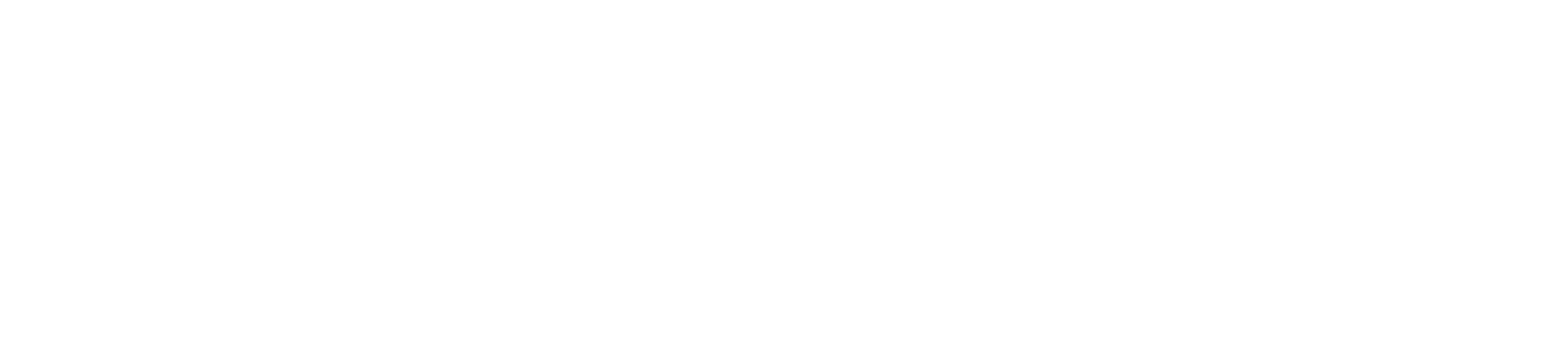 Presentazione del libro
Milano metropoli possibileMarsilio Editori
Martedì 16 Febbraio 2016Ore 17.30
Milano metropoli possibile
Programma
17.30 Presentazione del libro
	Vittorio Biondi, curatore del libro, direttore Settore Competitività Territoriale, Ambiente ed Energia, Assolombarda Confindustria Milano Monza e Brianza

17.45 Intervento
		Valentino Castellani, ex Sindaco di Torino e Vicepresidente Torino Strategica
18.00 Dibattito
		Sono invitati a intervenire i Consiglieri Metropolitani, i membri del Tavolo Metropolitano, 		rappresentanti delle istituzioni, del mondo economico e delle università milanesi	
18.45 Conclusioni
		Eugenio Comincini, Vicesindaco, Città Metropolitana di Milano
	 Rosario Bifulco, Vicepresidente, Assolombarda Confindustria Milano Monza e Brianza
19.15 Chiusura dei lavori

		Seguirà aperitivo
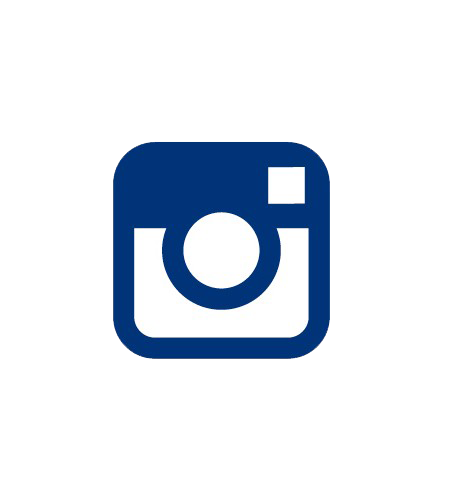 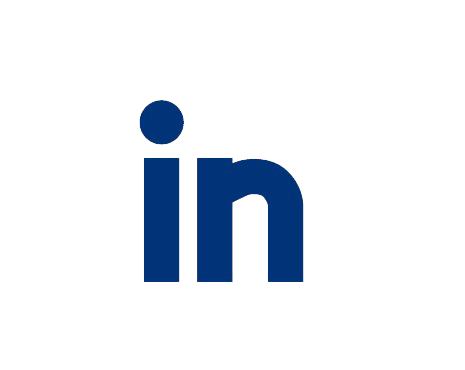 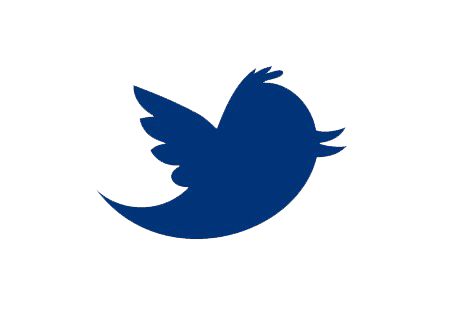 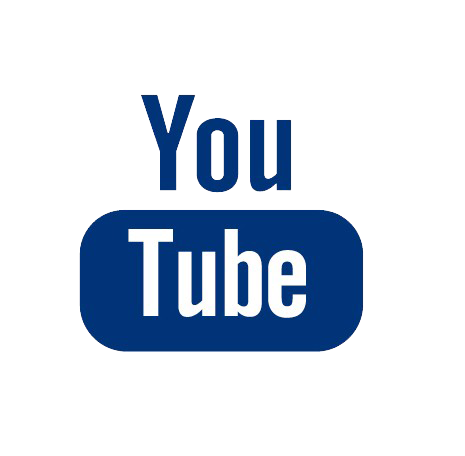 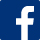 Assolombarda Confindustria Milano Monza e Brianza - Sala Camerana - Via Pantano 9, Milano
RSVP Tel.02 58370.467 - territorio@assolombarda.it
www.assolombarda.it - www.farvolaremilano.it - www.assolombardanews.itSeguici su